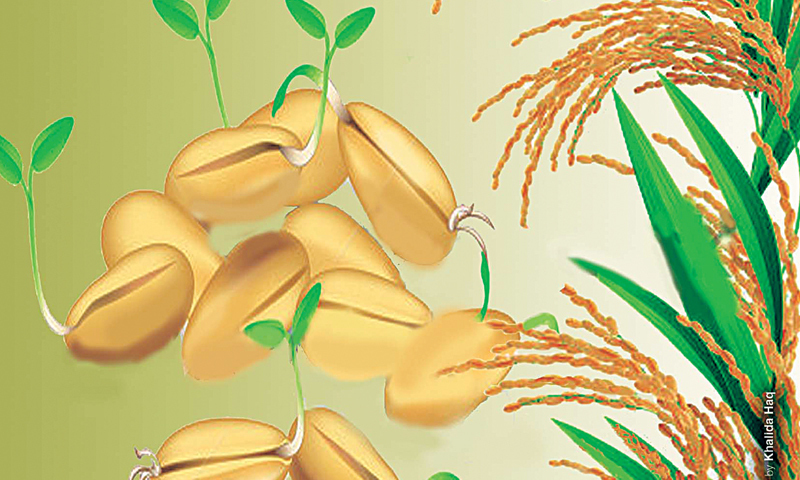 স্বাগতম
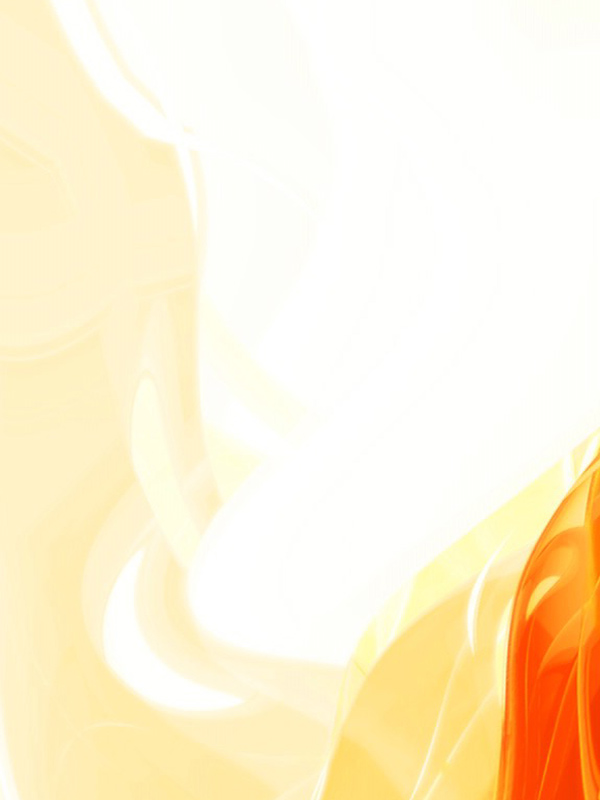 পাঠ পরিচিতি
শিক্ষক পরিচিতি
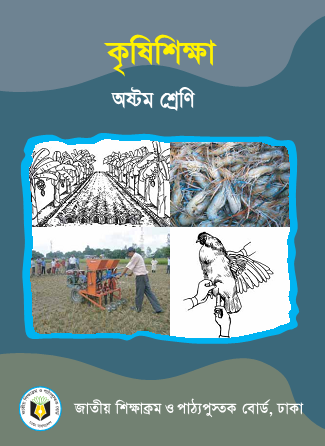 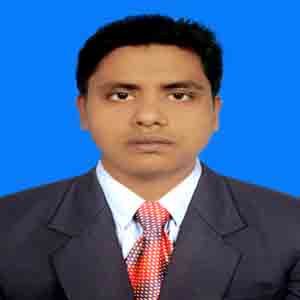 ইসমাইল হোসেন
সহকারী শিক্ষক
পনশাহী পাইওনিয়ার উচ্চ বিদ্যালয় 
কচুয়া-চাদঁপুর
০১৮২৭০৩৮০১৫
       Ismaeil103763@gmail.com
শ্রেণি: 8ম
বিষয়: কৃষিশিক্ষা
অধ্যায়: ৩, পাঠ-8
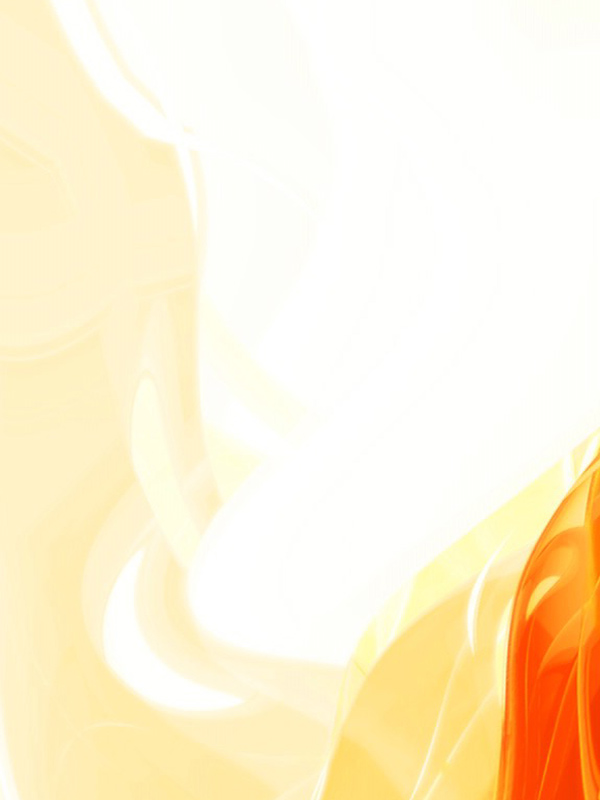 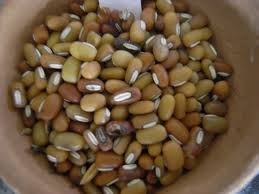 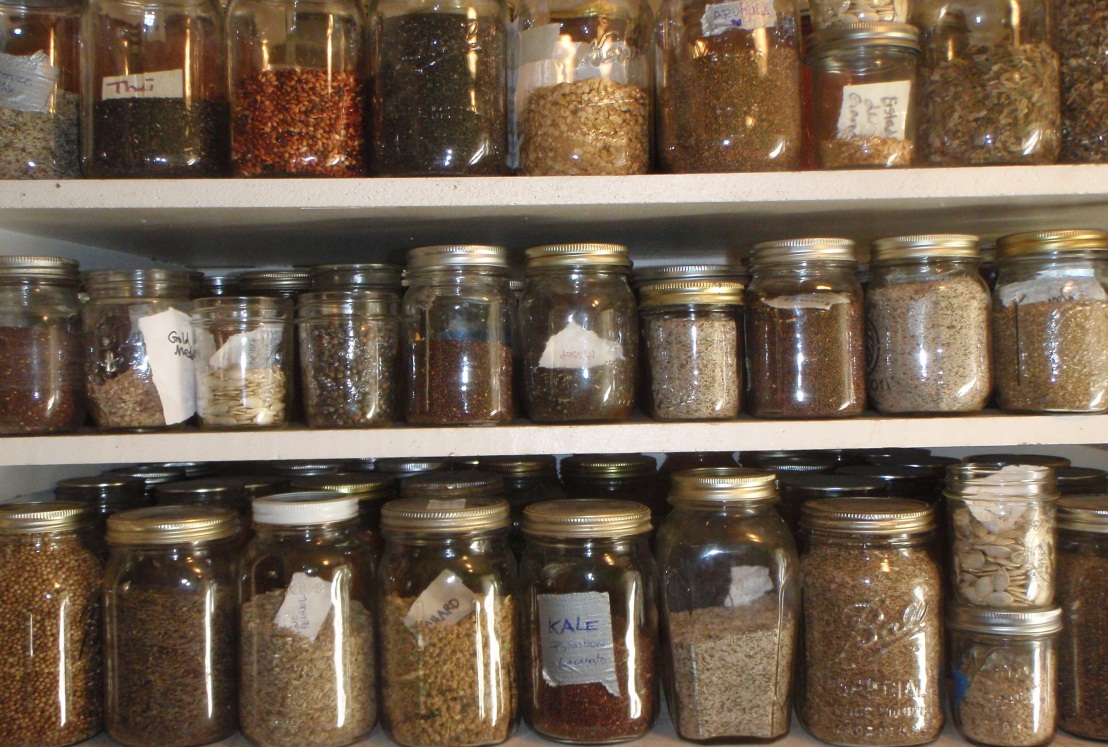 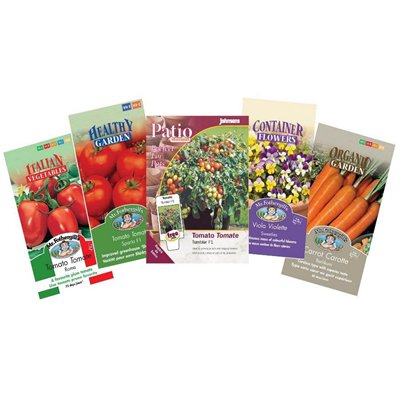 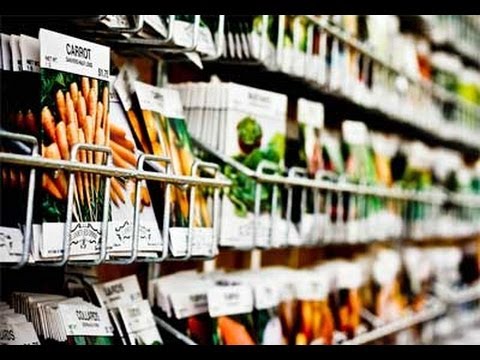 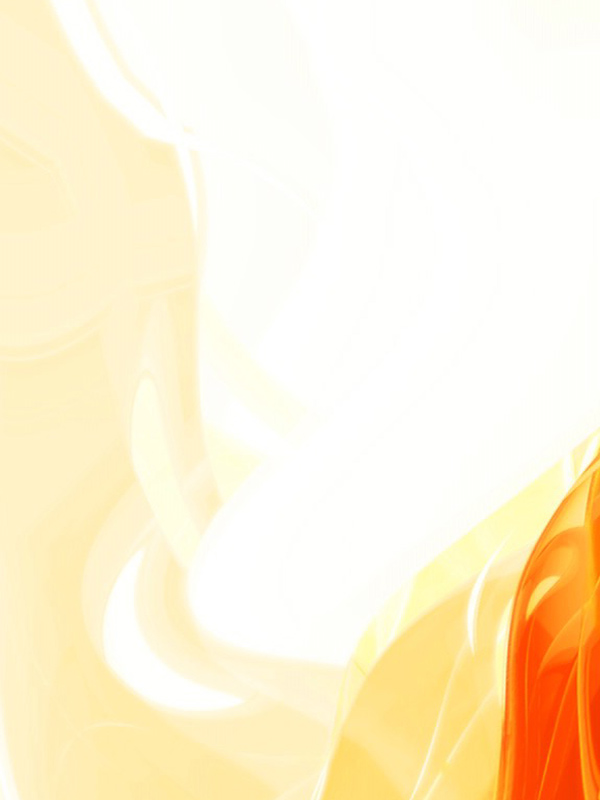 বীজ সংরক্ষণ
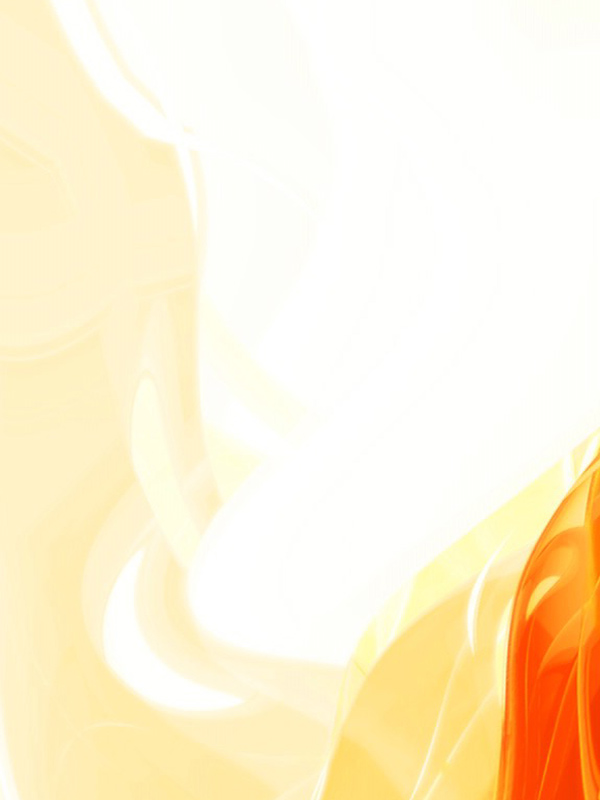 শিখনফল
এ পাঠ শেষে শিক্ষার্থীরা-
১/ বীজ সংরক্ষণের উপায় বর্ণনা করতে পারবে।

২/ বীজ ফসল নির্বাচন মাঠে থাকতে শুরু করার কারণ ব্যাখ্যা করতে পারবে।
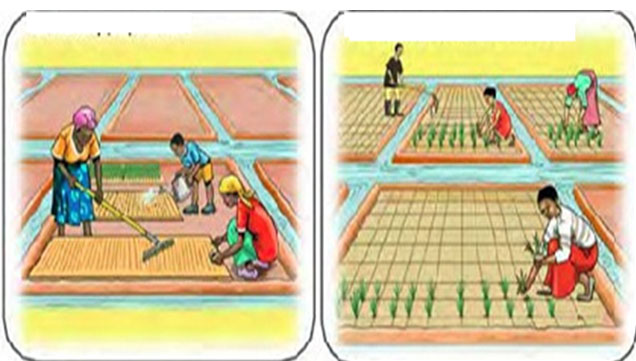 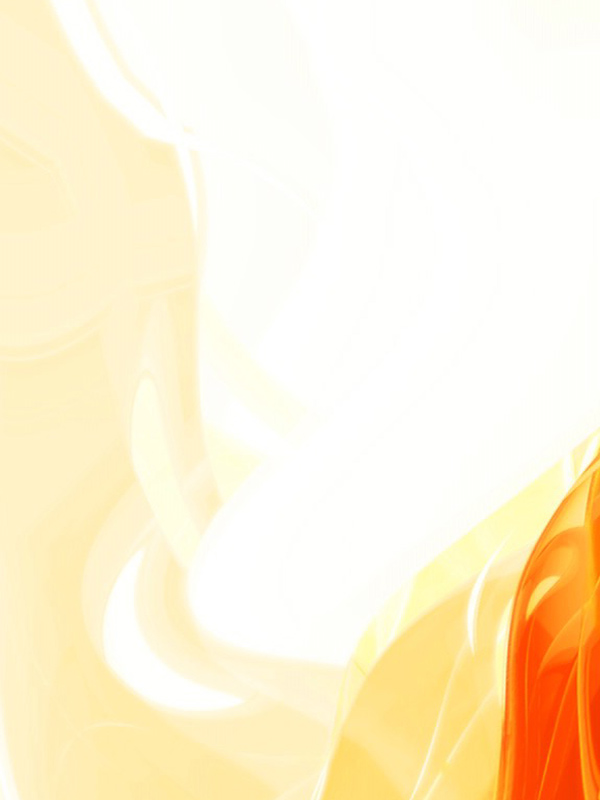 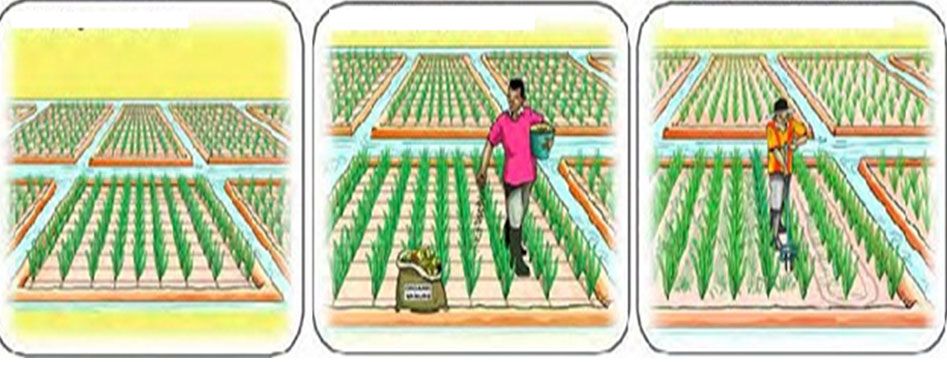 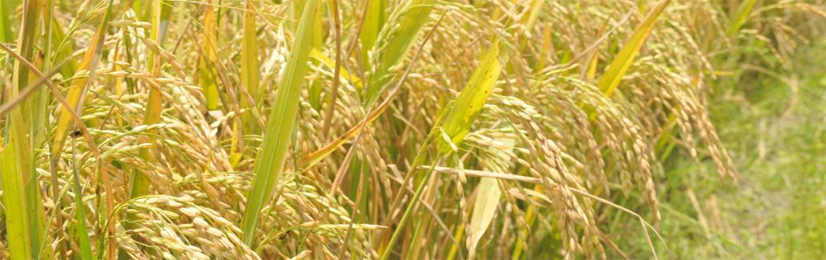 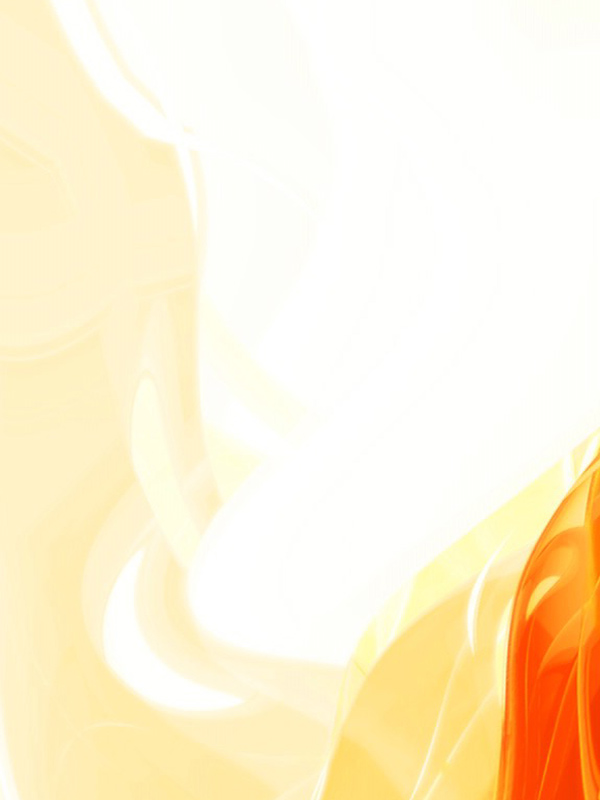 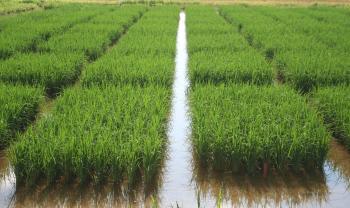 ৮০% পাকা অবস্থা
বীজ সংরক্ষনের জায়গা
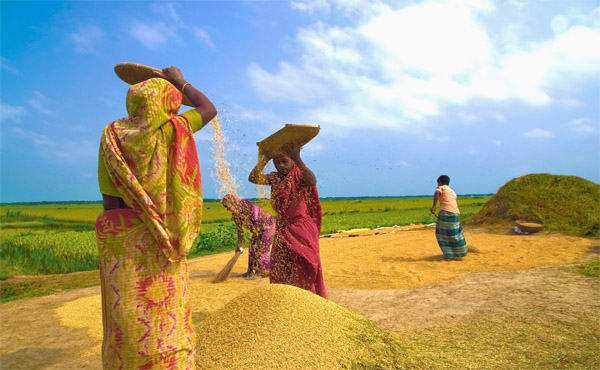 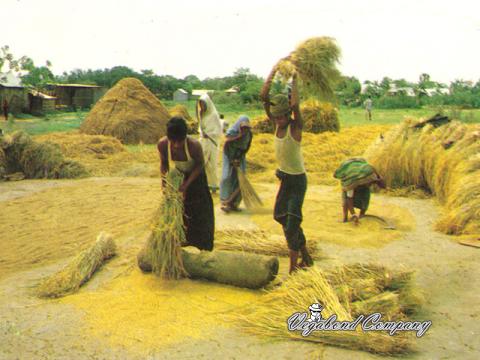 যত্নের সাথে মাড়াই
যত্নের সাথে ঝাড়াই
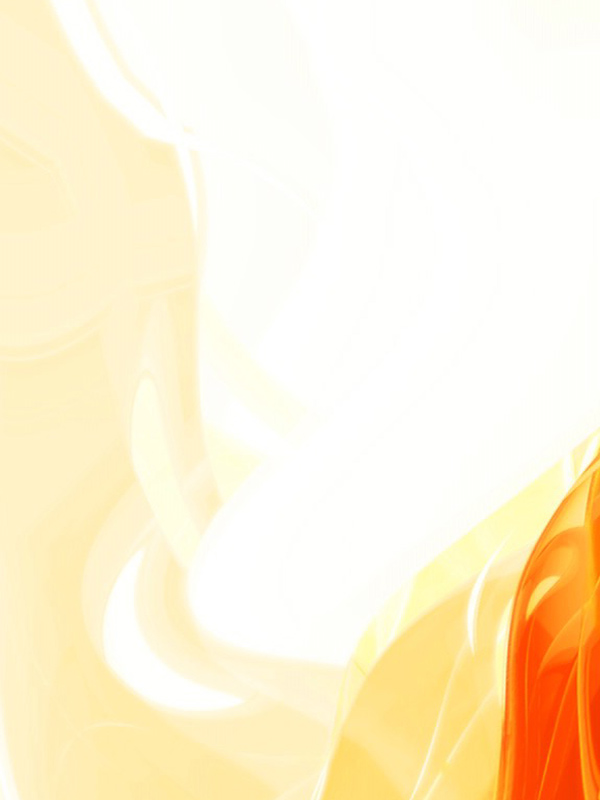 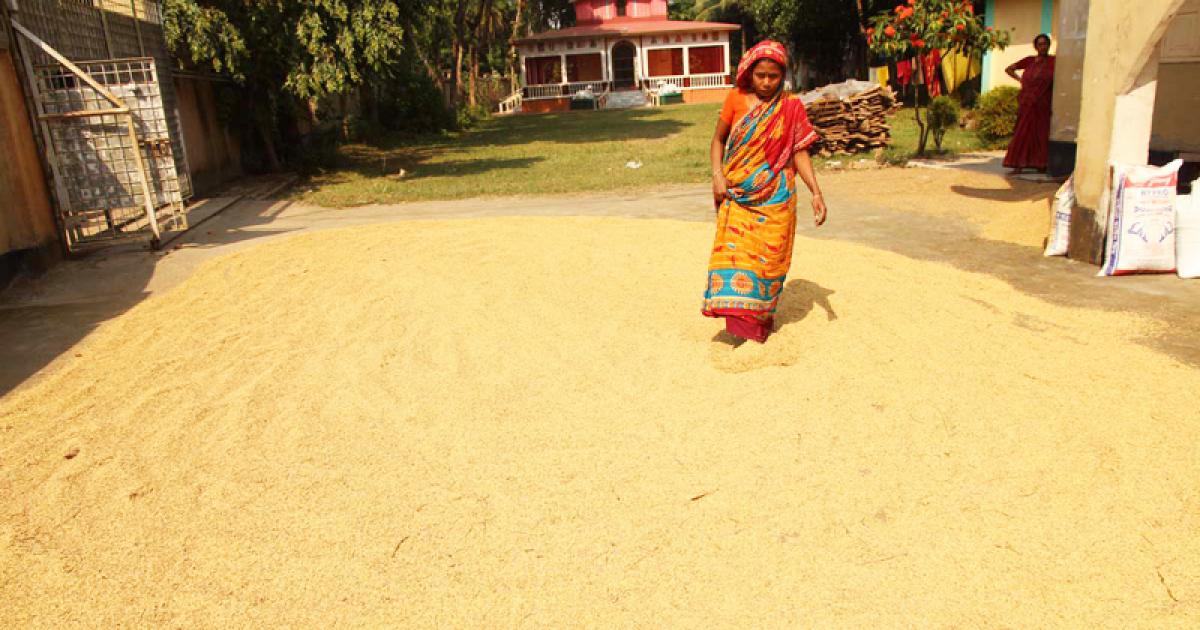 বীজ শুকানোর
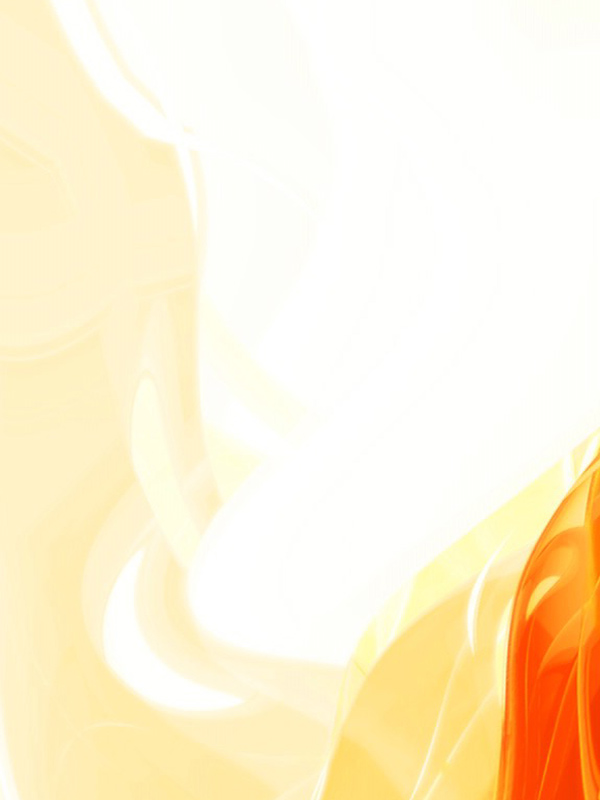 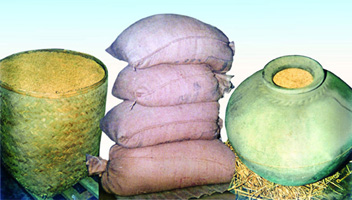 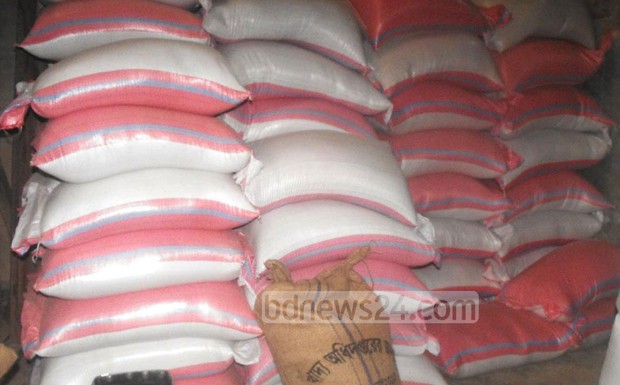 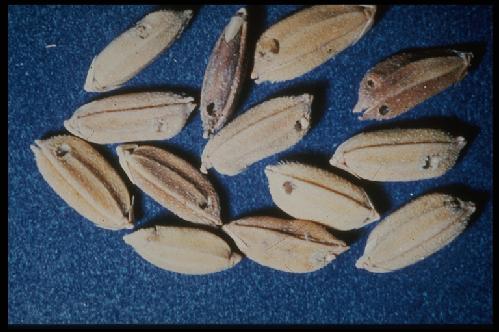 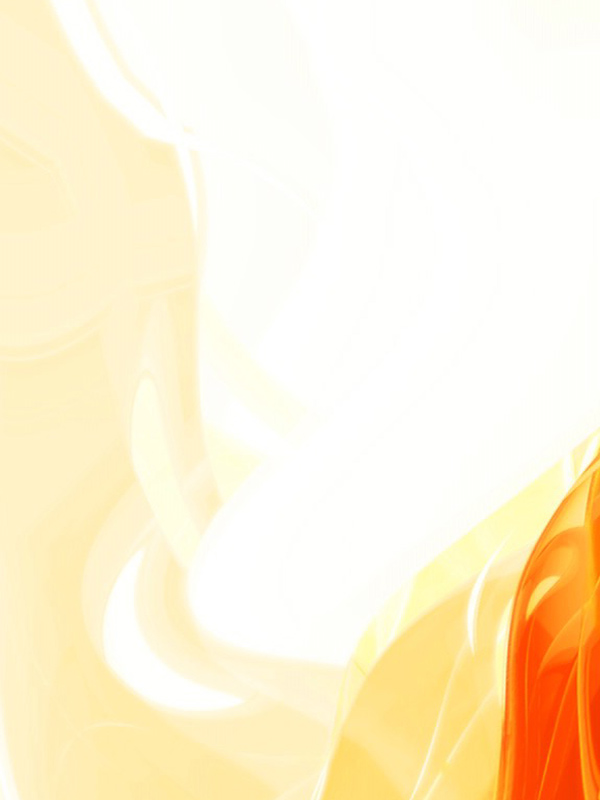 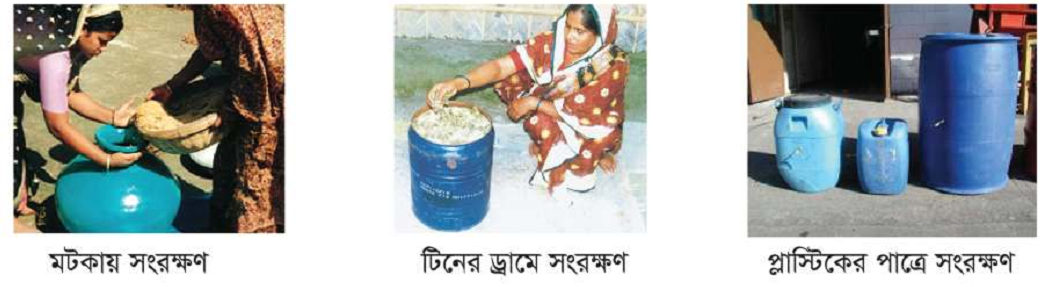 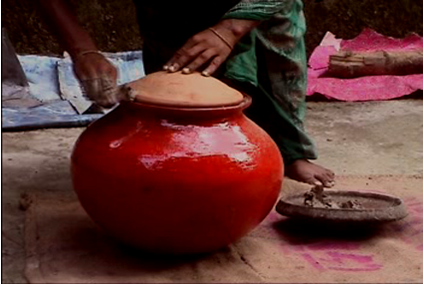 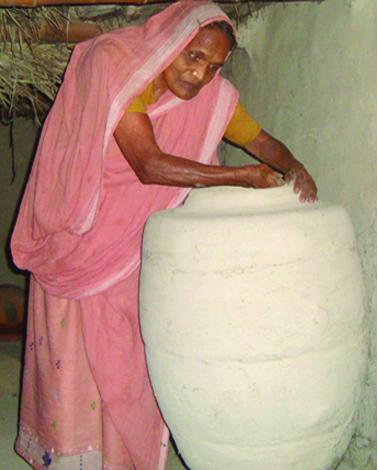 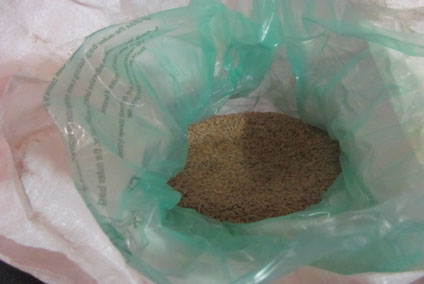 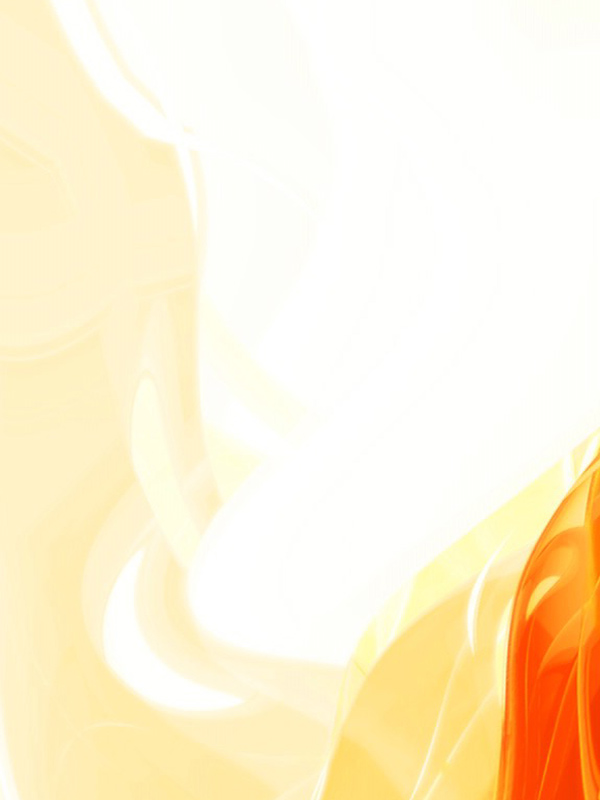 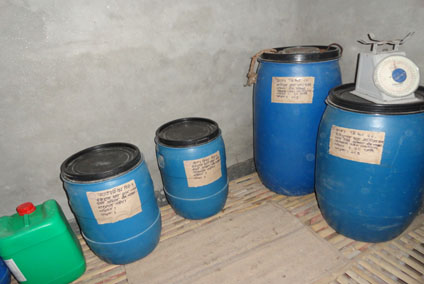 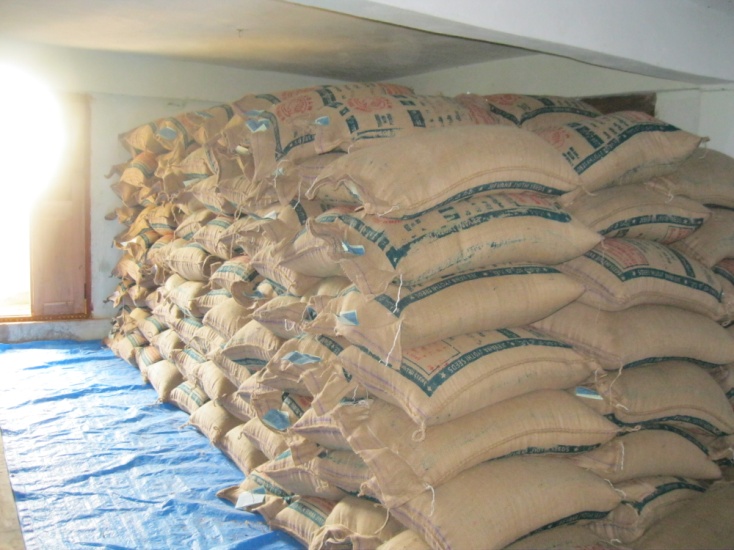 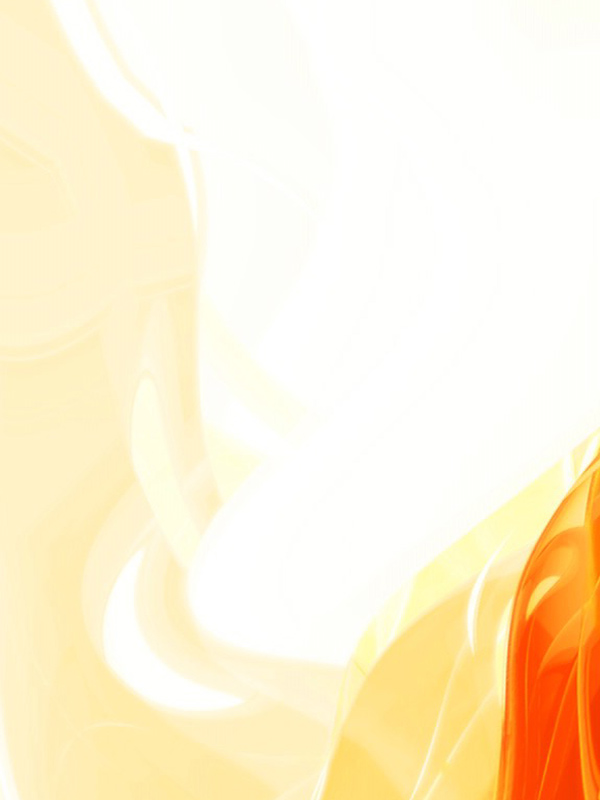 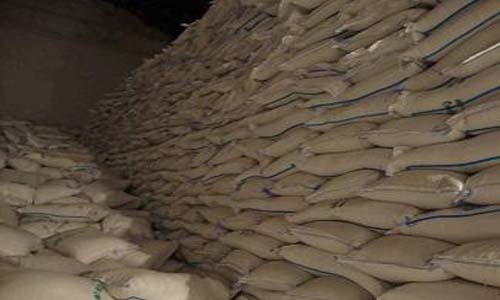 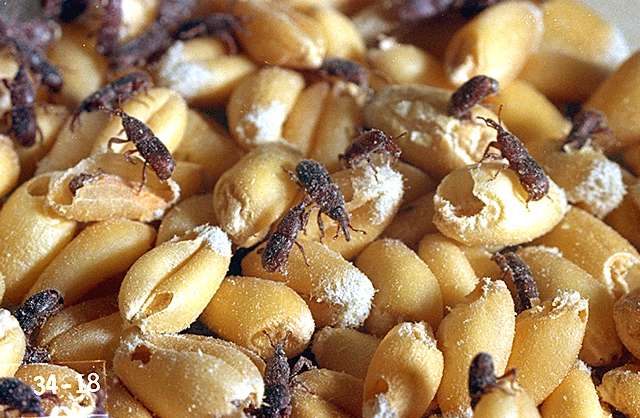 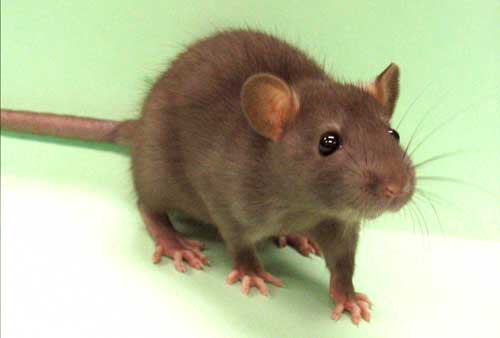 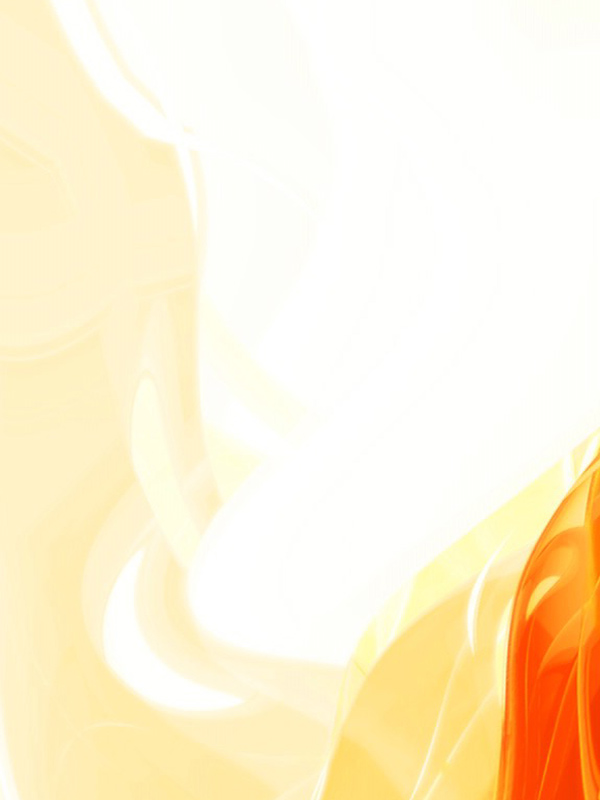 দলীয় কাজ
শিক্ষার্থীরা উন্নত ও সুস্থ বীজ নির্বাচন, সংগ্রহ ও সংরক্ষণ সম্পর্কে দলগতভাবে আলোচনা করে পয়েন্ট আকারে পোষ্টার পেপারে উপস্থাপন করবে।
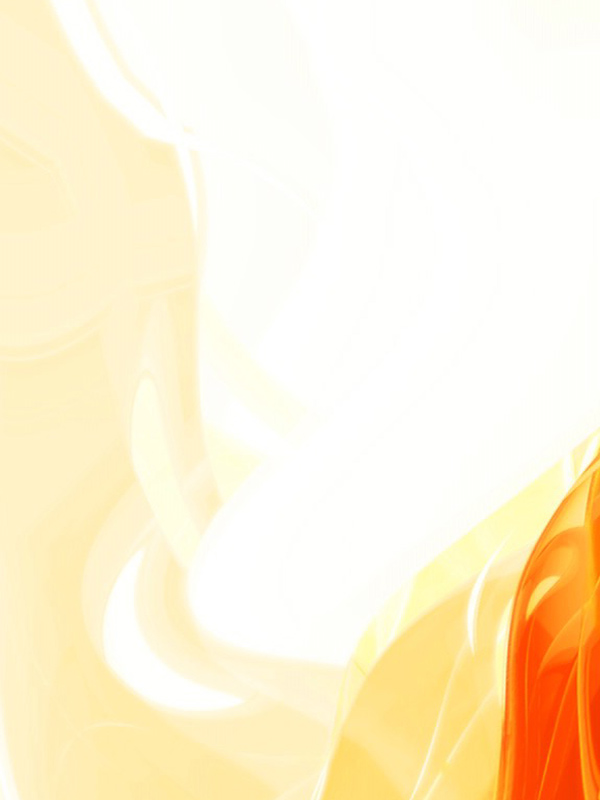 মূল্যায়ন
ধান, গম  বীজের জন্য  কত  ভাগ  আর্দ্রতার  মাত্রা থাকা উচিত?
৮থেকে১০%
ধান,  বীজ  কত  ভাগ  পাকা আবস্থায় কাটা  উচিৎ?
৮০% পাকা অবস্থা
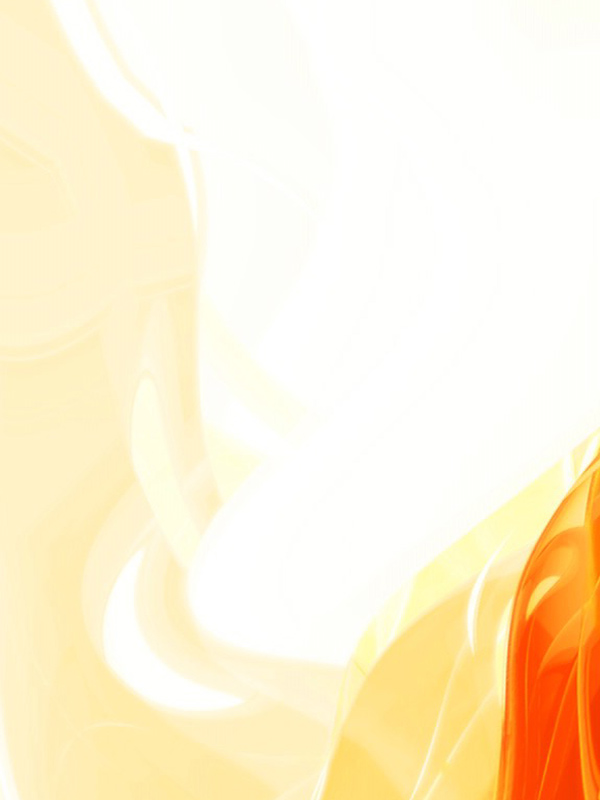 বাড়ির কাজ
বীজ গুদামজাত করনের বিবেচ্য বিষয় গুলি ব্যাখ্যা কর।
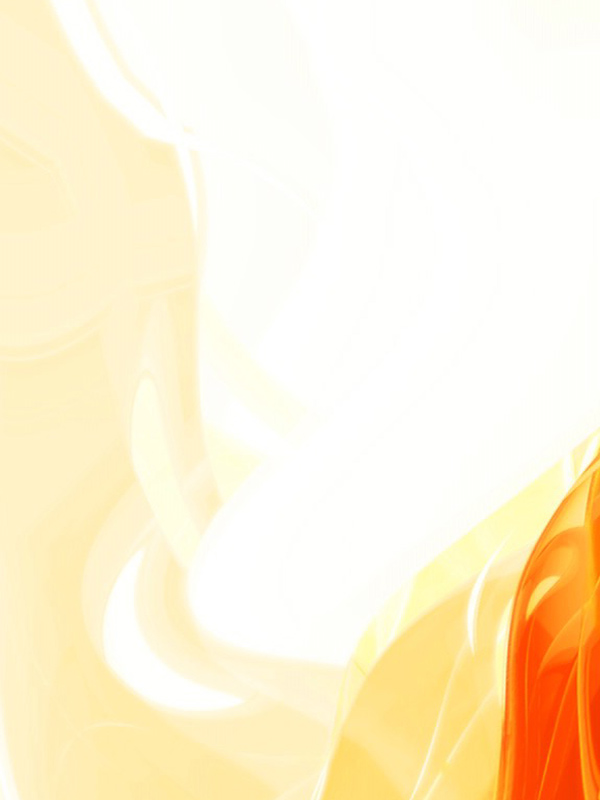 ধন্যবাদ